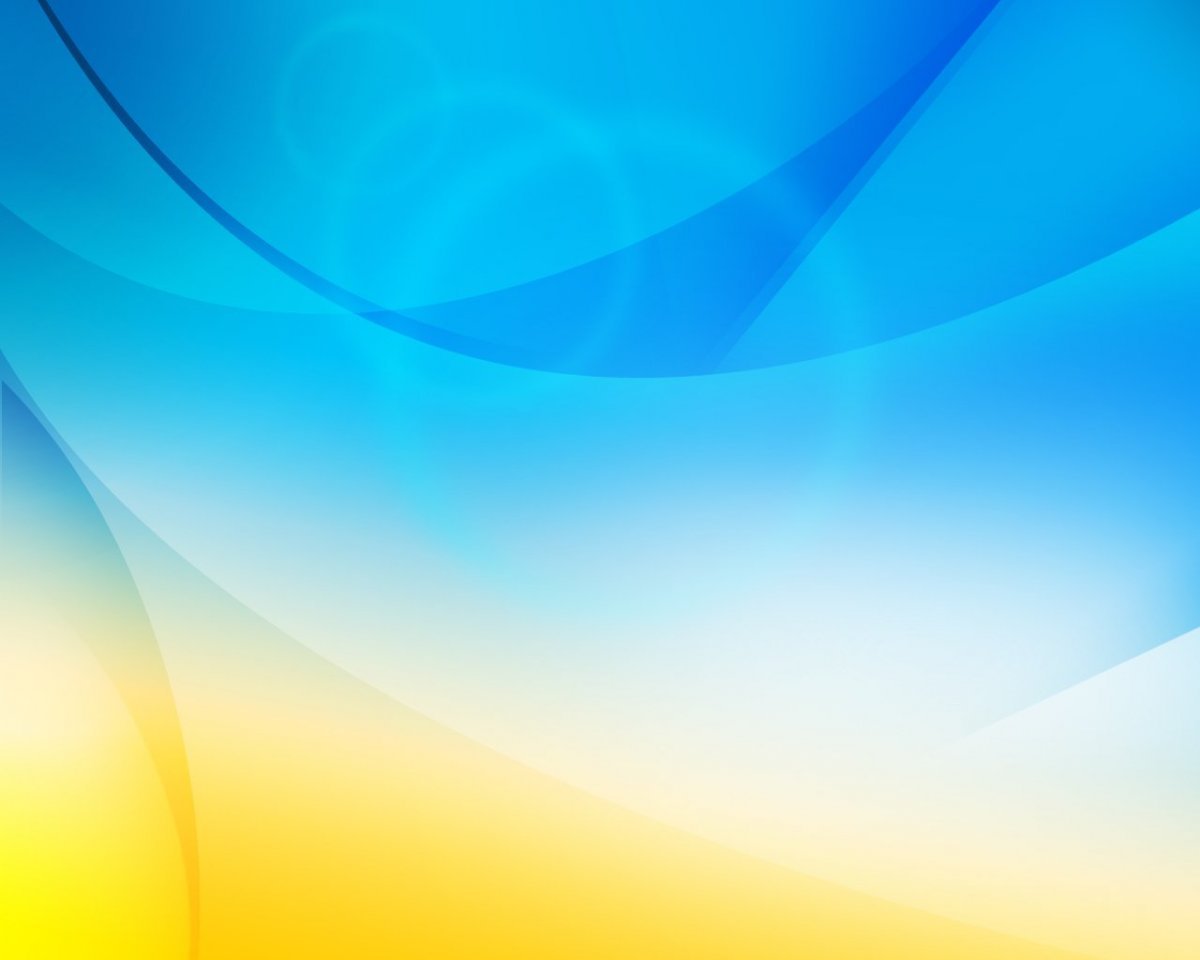 ЗВІТ ПРО ВИКОНАННЯ
 РАЙОННОГО БЮДЖЕТУ
 РІВНЕНСЬКОГО РАЙОНУ
 ЗА 2024 РІК
доходи без врахування міжбюджетних трансфертів  1%
38,2 тис. грн
Надходження спеціального фонду районного бюджету у 2024 році:

	- 18,0 тис. грн власних надходжень бюджетних установ, а саме благодійних внесків, грантів та дарунків;

	- 479,7 тис. грн інших субвенцій з місцевих бюджетів територіальних громад Рівненського району при плані на 2024 рік 731,9 тис. гривень. 
	
	Загальне виконання планових показників за доходами спеціального фонду становить 68,0 відсотків.
Виконання видаткової частини районного бюджету Рівненського району        у 2024 році
93,9%
Структура видатків загального фонду районного бюджету у 2024 році
Субвенція з місцевого бюджету державному бюджету на виконання програм соціально-економічного розвитку регіонів:
на «Програму підготовки територіальної оборони та місцевого населення до участі в русі національного спротиву в Рівненському районі на 2022-2024 роки» – 100,0 тис. грн;
на «Програму забезпечення мобілізаційної підготовки та оборонної роботи в Рівненському районі на 2024-2026 роки» - 320,5 тис. грн;
на «Програму підвищення ефективності виконання повноважень органами виконавчої влади щодо реалізації державної регіональної політики та впровадження реформ у Рівненському районі на 2021-2025 роки» – 1464,1 тис. грн.
Структура видатків на утримання Рівненської районної ради
Структура видатків загального фонду районного бюджету у 2024 році за економічною структурою
Видатки загального фонду районного бюджету у 2024 році в розрізі місцевих програм
Структура видатків спеціального фонду районного бюджету у 2024 році
Субвенція з місцевого бюджету державному бюджету на виконання програм соціально-економічного розвитку регіонів:

на «Програму забезпечення мобілізаційної підготовки та оборонної роботи в Рівненському районі на 2024-2026 роки» - 246,5 тис. грн.
Структура видатків спеціального фонду районного бюджету у 2024 році за економічною структурою
Видатки спеціального фонду районного бюджету у 2024 році у розрізі місцевих програм
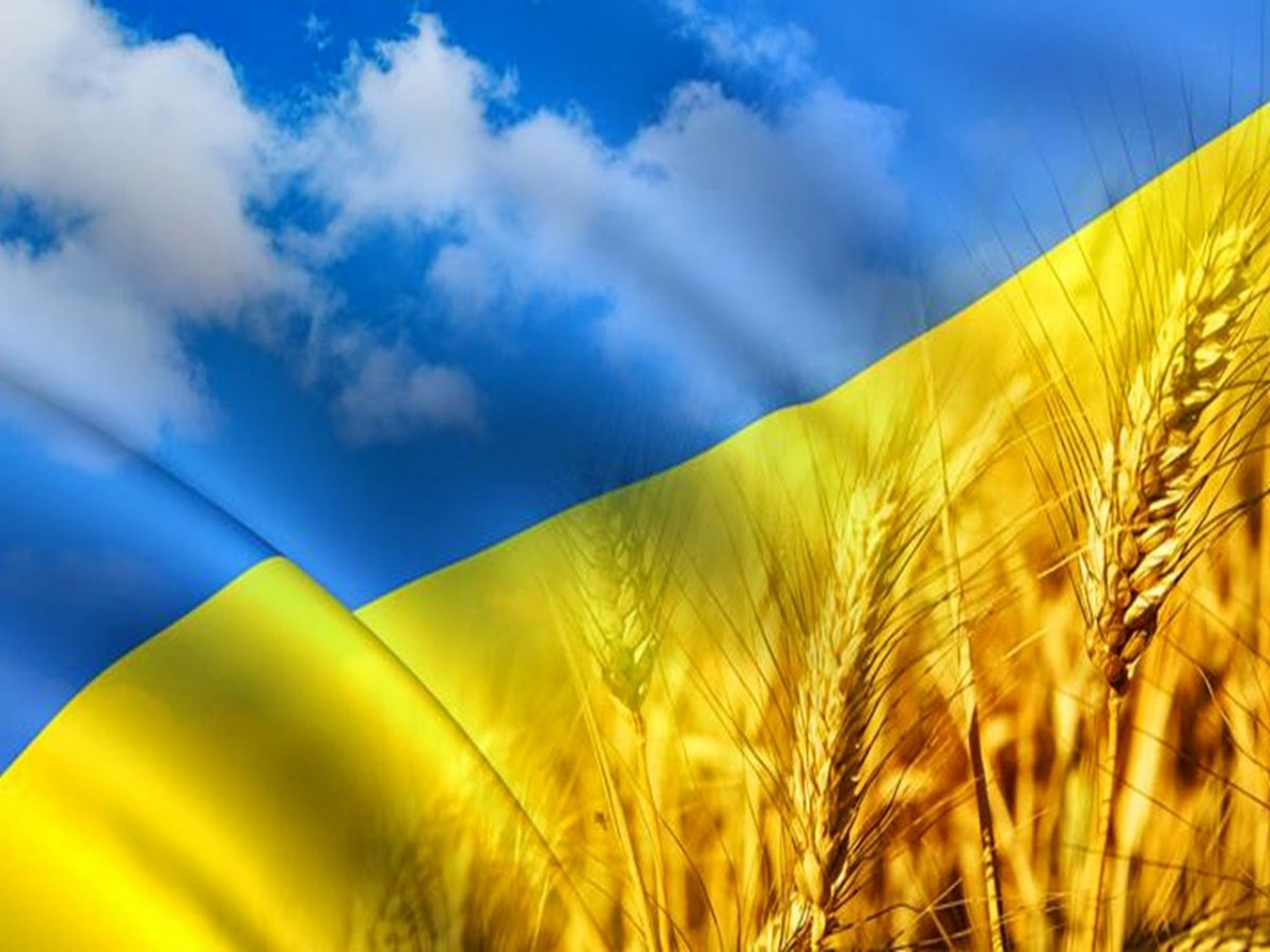 Дякуємо за увагу!